3ème session Séminaire désherbage techniciens



«  Maîtrise de l’enherbement en canne à sucre : 
Améliorer l’efficacité de son désherbage, protéger son environnement et sa santé tout en réduisant ses intrants «
Brise glace - Intro
Bleu / Vert / Marron
Racontez-nous (au choix) :
Jaune / rouge / orange

Question papier
Une anecdote professionnelle 

Une chose dans laquelle vous êtes doué(e) au travail

Une chose apprise lors des dernières sessions de désherbage

Joker : Le métier de vos rêves
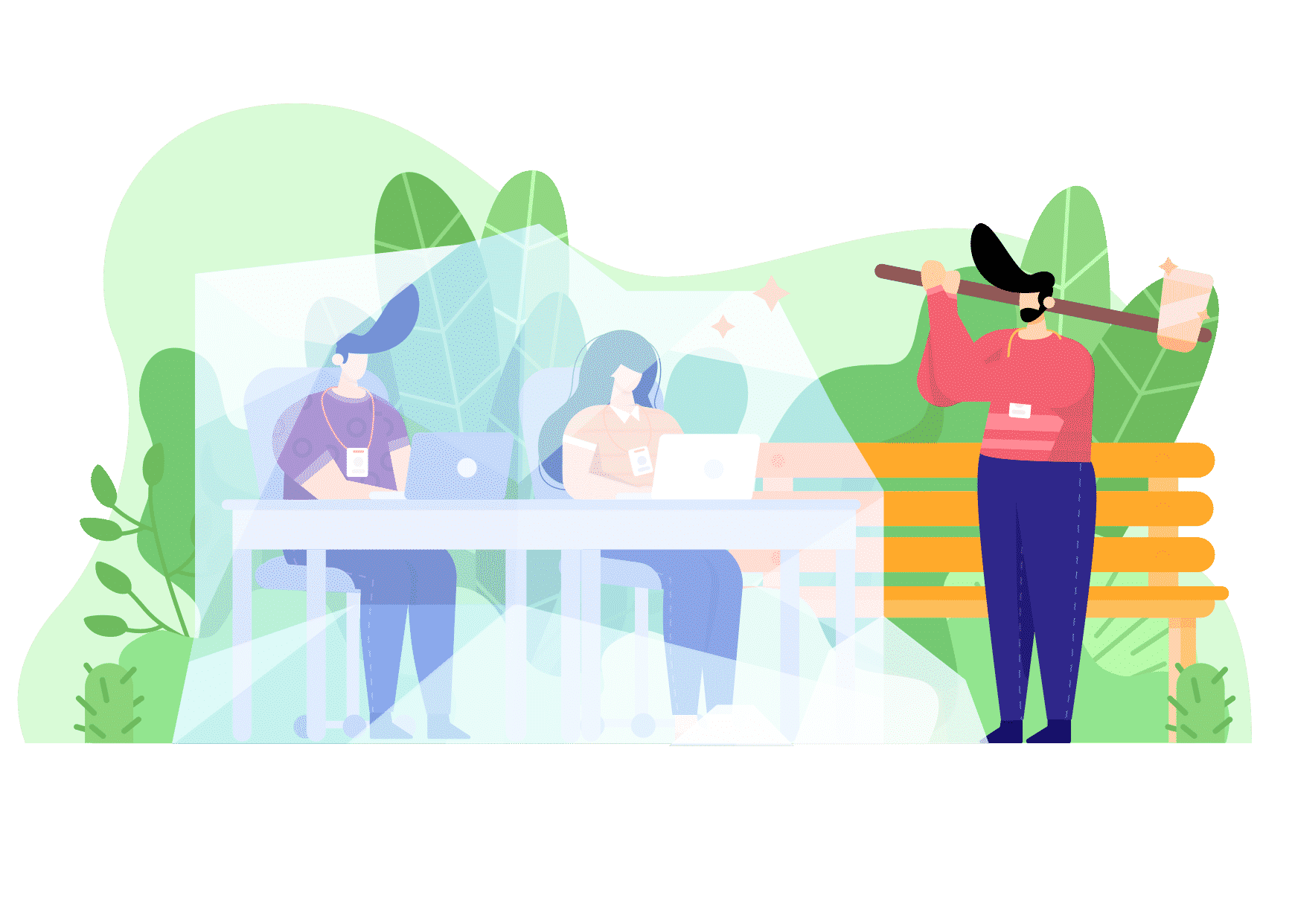 Les herbicides – dernières actu
A. MANSUY, eRcane
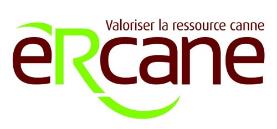 POINT HERBICIDES
Au 28/05/2024 – Herbicides de Prélevée et Postlevée
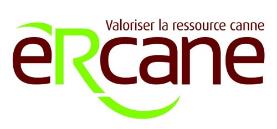 AMM 120j
Au 28/05/2024 –  Dérogation en cours
Dérogation  déposée ou prochainement déposée par les Antilles pour début juillet
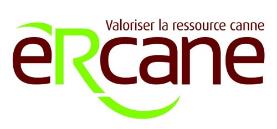 Dépôt extension usage
Au 22/05/2024
Pas de demande prévue par la firme pour le Merlin Flexx.